Lateral to Medial
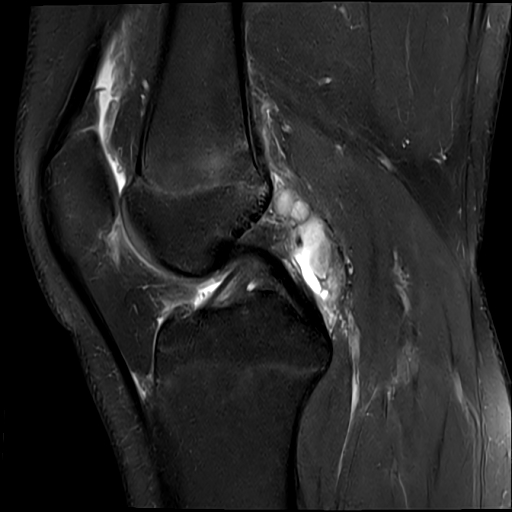 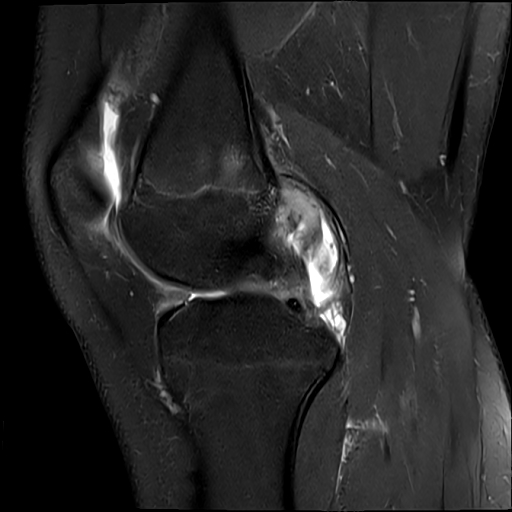 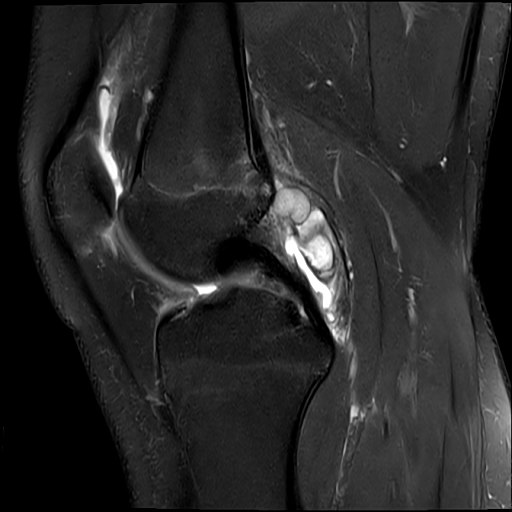 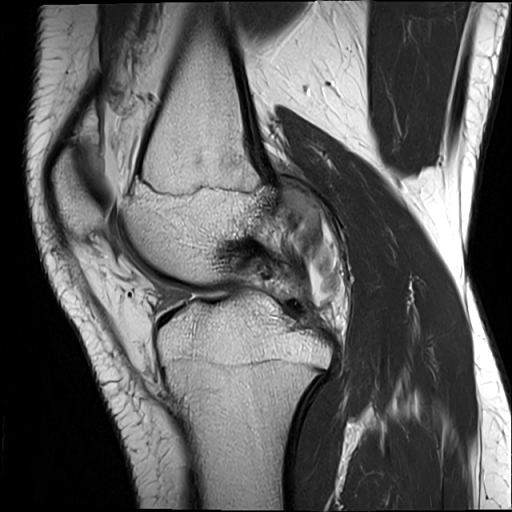 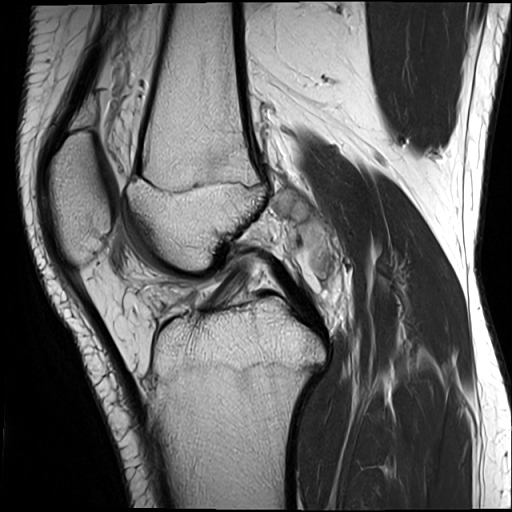 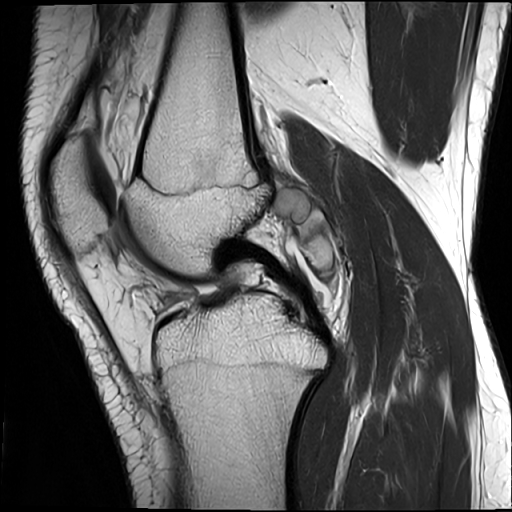 PD
Who is that?
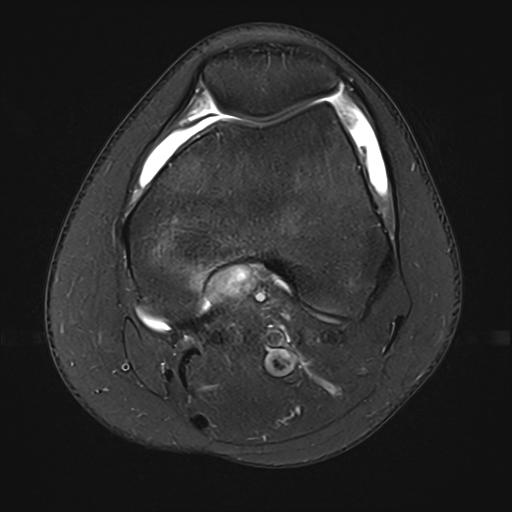 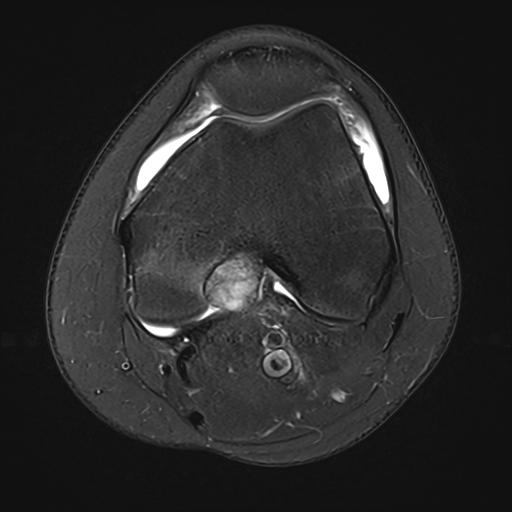 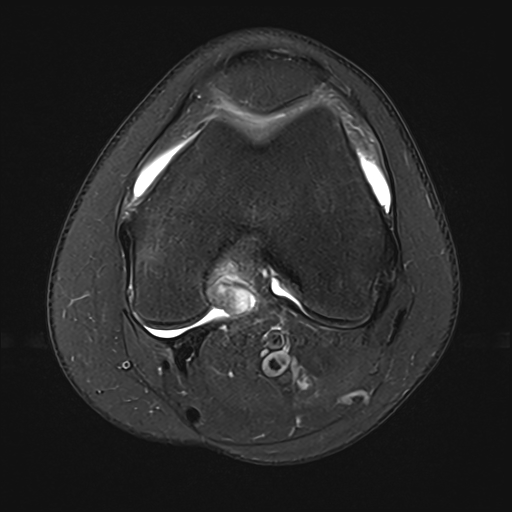 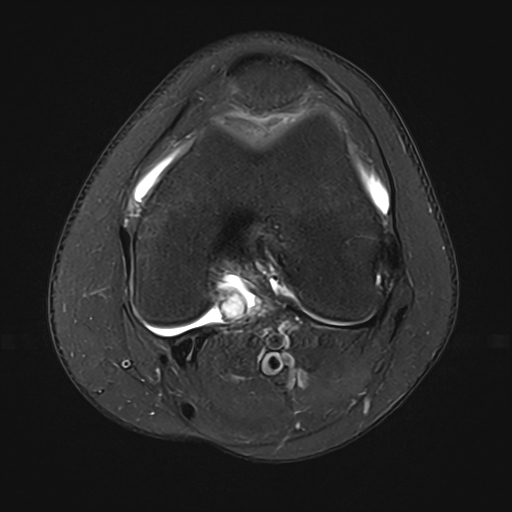 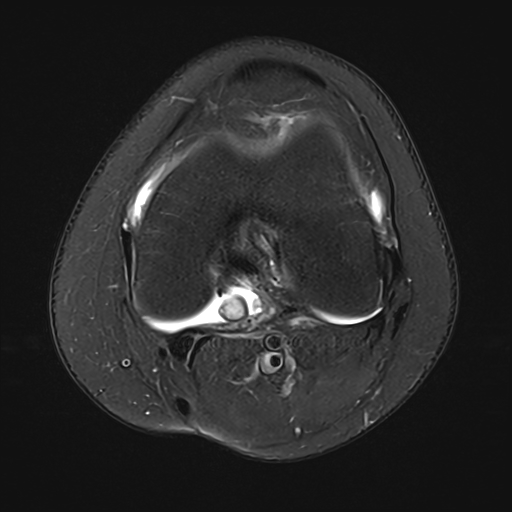 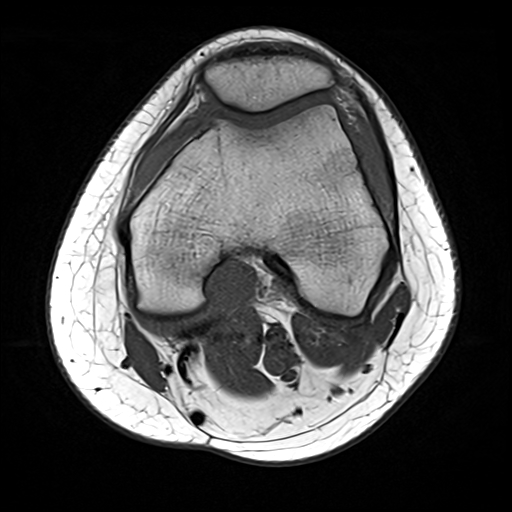 T1
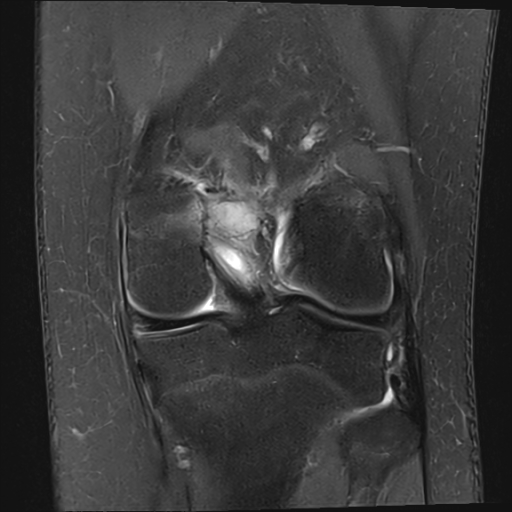 PDFS
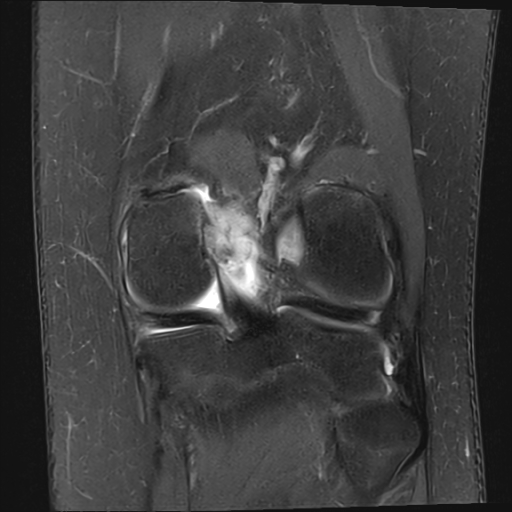 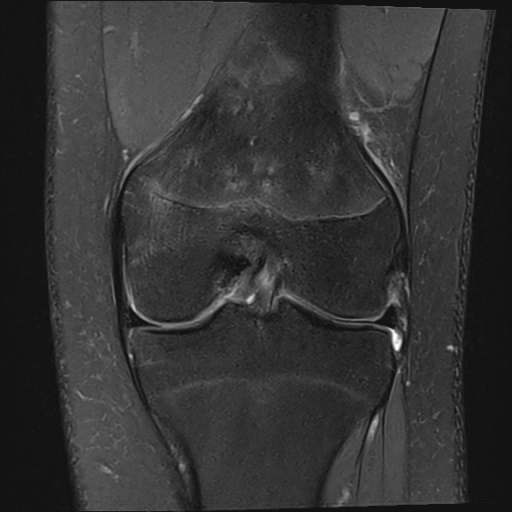 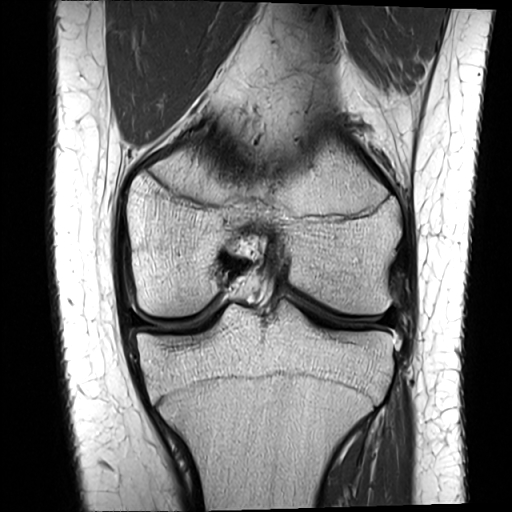 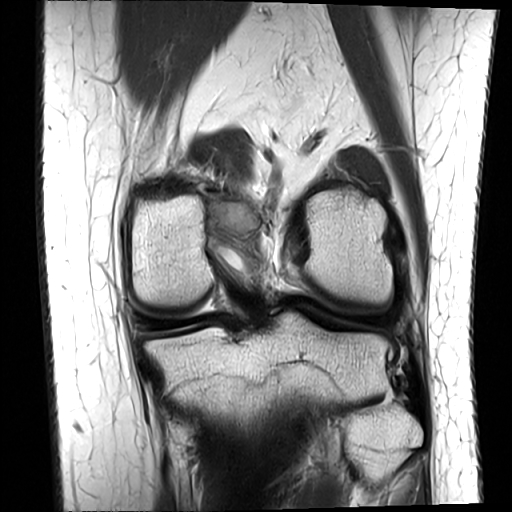 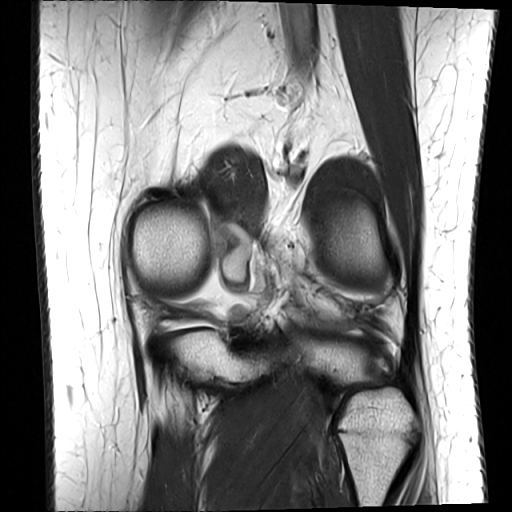 PD
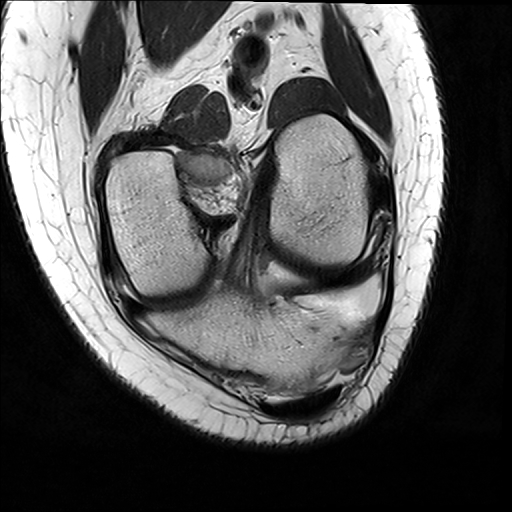 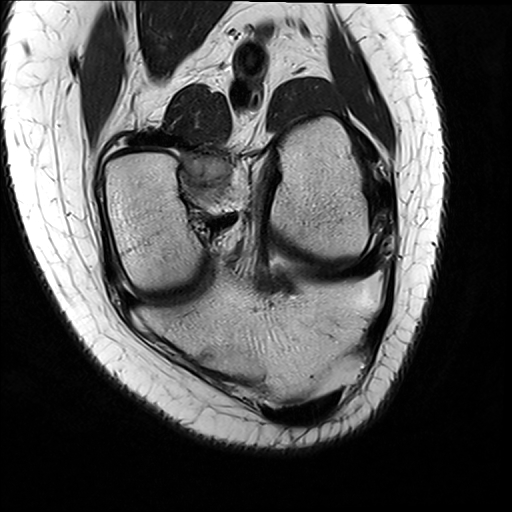 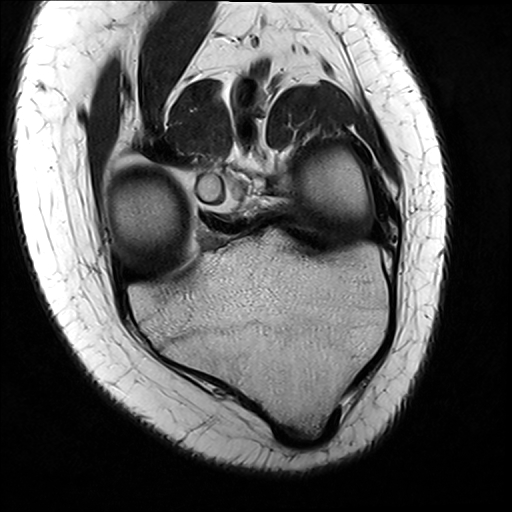 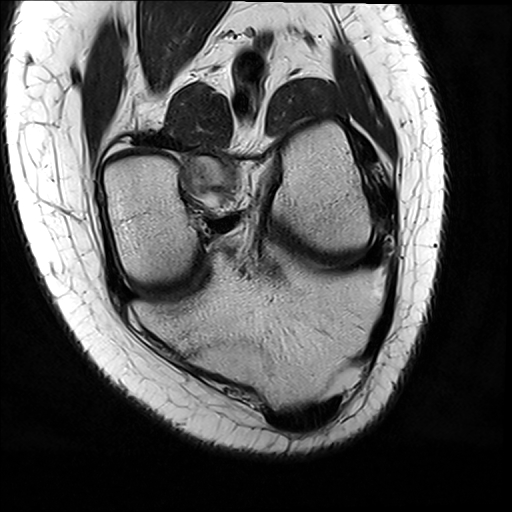 T2